ПРАВОВОЕ РЕГУЛИРОВАНИЕ
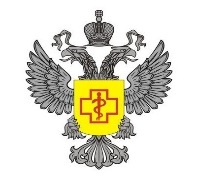 Консультационный центр для потребителей:
Основными нормативно-правовыми актами, регулирующими соблюдение продавцами требований законодательства при заключении договоров купли-продаже являются:
Гражданский Кодекс РФ (далее - ГК РФ);
Закон РФ «О защите прав потребителей» от 07.02.1992 г. №2300-1 (далее - Закон);
Постановление Правительства РФ от 19.01.1998 N 55 (ред. от 23.12.2016) "Об утверждении Правил продажи отдельных видов товаров, перечня товаров длительного пользования, на которые не распространяется требование покупателя о безвозмездном предоставлении ему на период ремонта или замены аналогичного товара, и перечня непродовольственных товаров надлежащего качества, не подлежащих возврату или обмену на аналогичный товар других размера, формы, габарита, фасона, расцветки или комплектации";
иные нормативные акты Российской Федерации.
Права потребителей, на сегодняшний день, нарушаются регулярно.
Чтобы понять как действовать правильно, как защитить свои потребительские права и получить другую полезную информацию, Вы можете обратиться к нам по телефонам «Горячей линии», на наш интернет-сайт или получить необходимую информацию на личном приеме.
Управление Роспотребнадзора
по Ростовской области
ФБУЗ «ЦГиЭ в РО» 
Консультационный центр для потребителей
г. Ростов-на-Дону,
ул. Селиванова, д. 66,
пр. Космонавтов, д. 29
8 (863) 282-82-63/64
8 (863) 235-19-00
http://www.61rospotrebnadzor.ru
раздел «прием обращений»
Вопросы защиты прав потребителей
ПРАВА ПОТРЕБИТЕЛЯ ПРИ ВЫЯВЛЕНИИ НЕДОСТАТКОВ
Защита прав потребителей при продаже непродовольственных товаров
Согласно ст. 18 Закона РФ «О защите прав потребителей» потребитель в случае обнаружения в товаре недостатков, если они не были оговорены продавцом, по своему выбору вправе:
потребовать замены на товар этой же марки (этих же модели и (или) артикула);
потребовать замены на такой же товар другой марки (модели, артикула) с соответствующим перерасчетом покупной цены;
потребовать соразмерного уменьшения покупной цены;
потребовать незамедлительного безвозмездного устранения недостатков товара или возмещения расходов на их исправление потребителем или третьим лицом;
отказаться от исполнения договора купли-продажи и потребовать возврата уплаченной за товар суммы. По требованию продавца и за его счет потребитель должен возвратить товар с недостатками.
При этом потребитель вправе потребовать также полного возмещения убытков, причиненных ему вследствие продажи товара ненадлежащего качества. Убытки возмещаются в сроки, установленные законом для удовлетворения соответствующих требований потребителя. 
В отношении технически сложного товара потребитель в случае обнаружения в нем недостатков вправе
«Горячая линия»
В период проведения чемпионата мира - 2018 по футболу
Круглосуточно, ежедневно;
8 (928) 169-96-18
8 (918) 554-00-42
8 (863) 294-00-42
Телефон Единого консультационного центра Роспотребнадзора:
8-800-555-49-43
Онлайн консультация на сайте:
zpp.rospotrebnadzor.ru


Ежедневно 
ПН-ПТ 09.00-20.00,
СБ-ВС 10.00-15.00
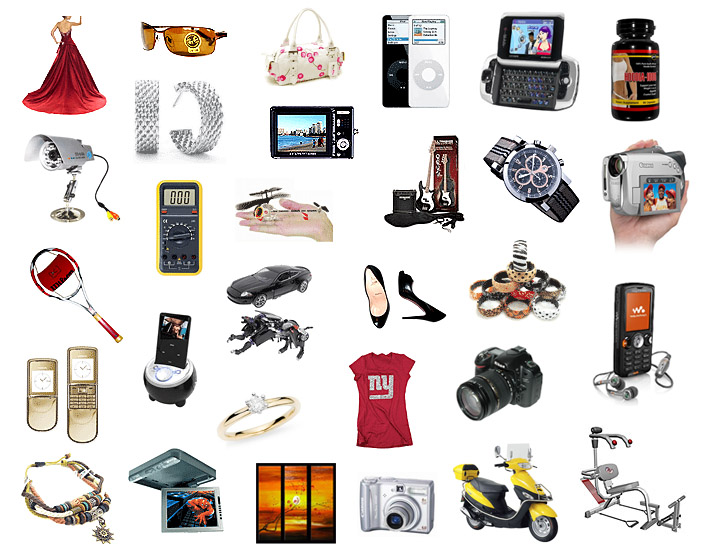 Личный прием
Ростов-на-Дону 2018г.
НЕ ДЛЯ ПРОДАЖИ
отказаться от исполнения договора купли-продажи и потребовать возврата уплаченной за такой товар суммы либо предъявить требование о его замене на товар этой же марки (модели, артикула) или на такой же товар другой марки (модели, артикула) с соответствующим перерасчетом покупной цены в течение пятнадцати дней со дня передачи потребителю такого товара. По истечении этого срока указанные требования подлежат удовлетворению в одном из следующих случаев:
обнаружение существенного недостатка товара;
нарушение установленных законом сроков для устранения недостатка.
невозможность использования товара в течение каждого года гарантийного срока в совокупности более чем тридцать дней вследствие неоднократного устранения его различных недостатков 
Отсутствие у потребителя кассового или товарного чека либо иного документа, удостоверяющих факт и условия покупки товара, не является основанием для отказа в удовлетворении его требований.
Продавец (изготовитель), уполномоченная организация или уполномоченный индивидуальный предприниматель, импортер обязаны принять товар ненадлежащего качества у потребителя и в случае необходимости провести проверку качества товара. Потребитель вправе участвовать в проверке качества товара.
При заключении договора купли-продажи потребитель имеет право на:
1. качество товара;
2. безопасность товара;
3. достоверную, полную и необходимую информацию о нем.
Под недостатком товара понимается его несоответствие: 
- обязательным требованиям, предусмотренным законом либо в установленном им порядке;
- условиям договора (при их отсутствии или неполноте условий - обычно предъявляемым требованиям);
- целям, для которых товар (работа, услуга) такого рода обычно используется;
- целям, о которых продавец (исполнитель) был поставлен в известность потребителем при заключении договора;
образцу и (или) описанию при продаже товара по образцу и (или) по описанию.
Под существенным недостатком товара (работы, услуги), при возникновении которого наступают правовые последствия, предусмотренные ст. 18 Закона, следует понимать:
а) неустранимый недостаток товара (работы, услуги);
б) недостаток товара (работы, услуги), который не может быть устранен без несоразмерных расходов;
в) недостаток товара (работы, услуги), который не может
цены товара следует исходить из цены товара на день его покупки.
Встречаются потребитель не имеет возможности использовать товар по его назначению. Статья 25 Закона устанавливает право потребителя на обмен непродовольственного товара надлежащего качества на аналогичный товар, в случае: если товар не подошел ему по форме, габаритам, расцветке, размеру, фасону либо по иным причинам.
Потребитель имеет право обменять товар в течение 14 дней (не считая дня его покупки). Если товар необходимо установить, подключить, то этот срок (14 дней) исчисляется со следующего дня после осуществления этих действий.Продавец обязан обменять товар, если:
1. товар не был в употреблении;
2.сохранен его товарный вид, потребительские свойства;
3. сохранены пломбы, фабричные ярлыки;
у потребителя есть товарный или кассовый чек
Если в день обращения потребителя к продавцу необходимого для замены товара нет, то потребитель имеет право расторгнуть договор купли-продажи, с возвратом уплаченной сумы, или ожидать поступления необходимого товара в продажу. На продавца возлагается обязанность сообщить потребителю о поступлении в продажу аналогичного товара. Для этого потребитель может оставить продавцу свои адрес и номер телефона, по которым он будет извещен о поступлении в продажу, однако не все виды непродовольственного товара надлежащего качества подлежат обмену. Перечень этих товаров утверждается Постановлением Правительства №55.
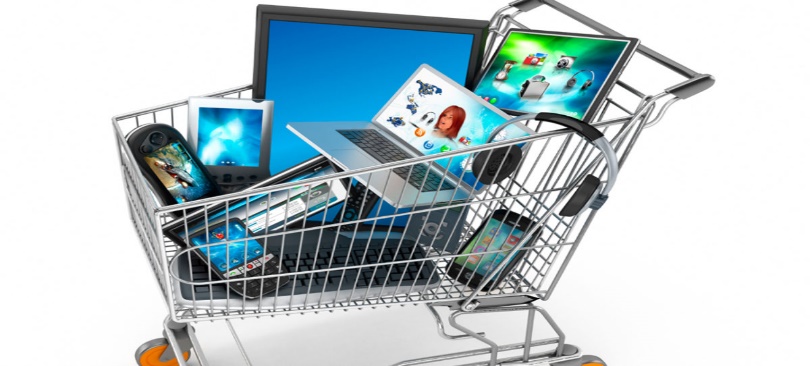 быть устранен без несоразмерной затраты времени;
г)недостаток товара (работы, услуги), выявленный; д)неоднократно
недостаток, который проявляется вновь после его устранения.
В отношении технически сложного товара в качестве недостатка товара по п. 1 ст. 18  Закона следует понимать различные недостатки товара, на устранение которых в совокупности затрачивается время, приводящее к невозможности использования товара (работы, услуги) более чем тридцать дней в течение каждого года гарантийного срока.
Требования о замене товара (статья 21 Закона) удовлетворяются продавцом (изготовителем) или организацией, выполняющей функции продавца (изготовителя), на основании договора с ними в течении 7 дней с момента предъявления такого требования. Если возникает необходимость дополнительно проверить качество товара, то срок увеличивается до 20 дней.
Если в день обращения потребителя аналогичный для замены товар отсутствует,  тогда замена производится в течение месяца со дня предъявления указанного требования.
Товар ненадлежащего качества должен быть заменен на новый товар, то есть такой, который не был в употреблении.
При замене товара гарантийный срок на новый товар исчисляется заново - со дня передачи его потребителю.
КУДА ОБРАЩАТЬСЯ
В случае нарушения прав, потребитель вправе обратиться за их защитой в компетентные органы власти и суд. 
Потребитель по своему выбору может обратиться.
с письменной претензией в адрес продавца, а в случае отказа, с исковым заявлением в суд на основании ст. 17 Закона РФ «О защите прав потребителей» с предъявлением дополнительных требований о возмещении ущерба, о компенсации морального вреда, судебных расходов, а также взыскании штрафа за нарушения прав потребителей.
РАСТОРЖЕНИЕ ДОГОВОРА
При расторжении договора купли-продажи потребитель обязан возвратить товар с недостатком, и имеет право на возмещение убытков. Если никаких убытков у потребителя нет, то расчет между ним и продавцом производится просто.
При расторжении договора в случае повышения цены на товар, расчеты с потребителем производятся по аналогии, когда возвращается товар с недостатками, исходя из цены на день удовлетворения требования потребителя о расторжении договора купли-продажи. В случае снижения